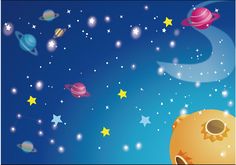 “LOS PLANETAS”
Martina
Carlota
Marcos
Antonio
María
Jose
Blanca
Daniel
Marta
Seño
CURSO 2019/2020